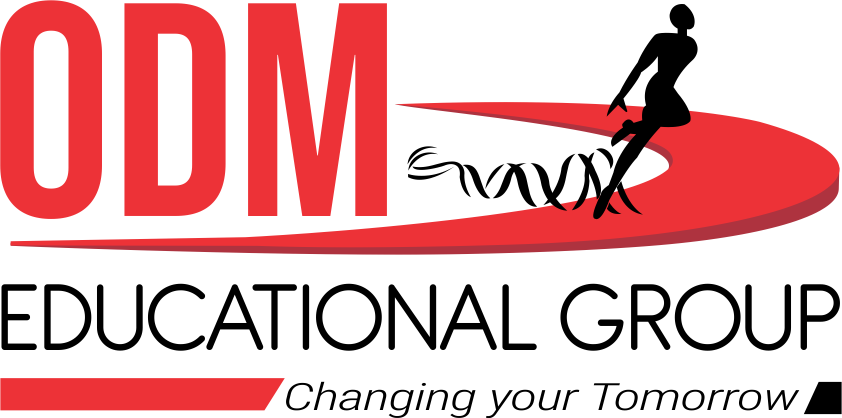 PERIOD 3
MATHEMATICS
CHAPTER NUMBER :~ 3
CHAPTER NAME :~ COORDINATE GEOMETRY
SUB TOPIC :~ PLOTTING POINTS IN THE CARTESIAN PLANE WHEN POINTS ARE GIVEN
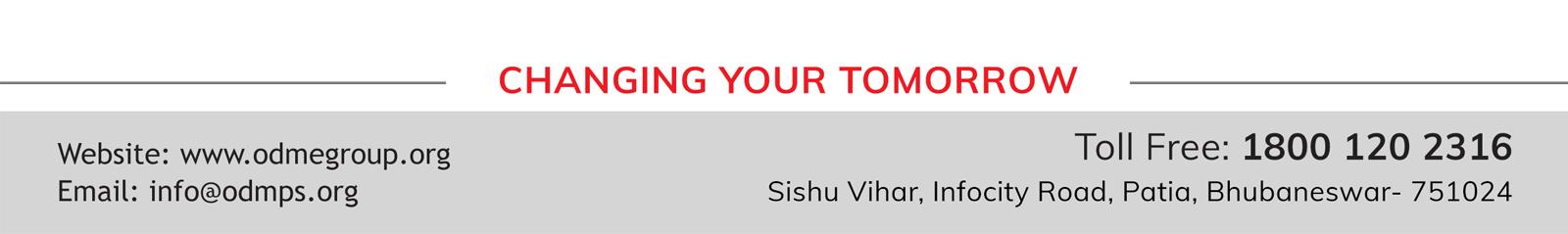 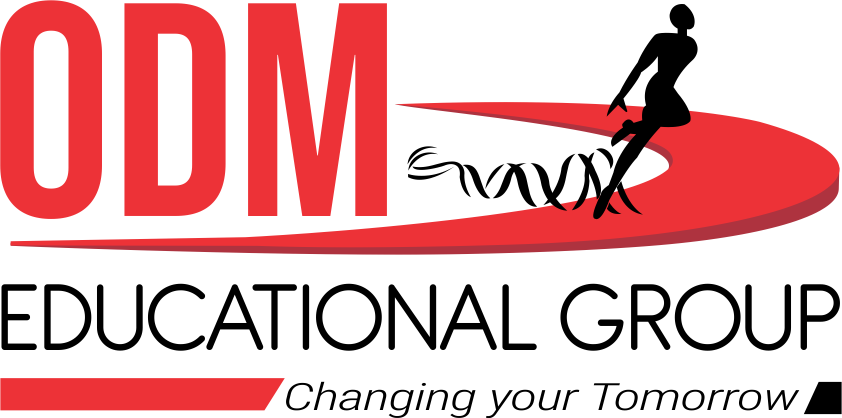 PREVIOUS KNOWLEDGE TEST 

 1. Explain the key words of Cartesian system-
    (a) origin
         (b) quadrant

2. A point lies on x-axis at a distance of 9 units from y-axis . What are its co-ordinates ? What will be  it’s  coordinate if  it lies on y-axis at a distance of ––9units from x-axis ?
LEARNING OUTCOME:- 

Students will learn to
Plot points in the Cartesian Plane when coordinates are given.
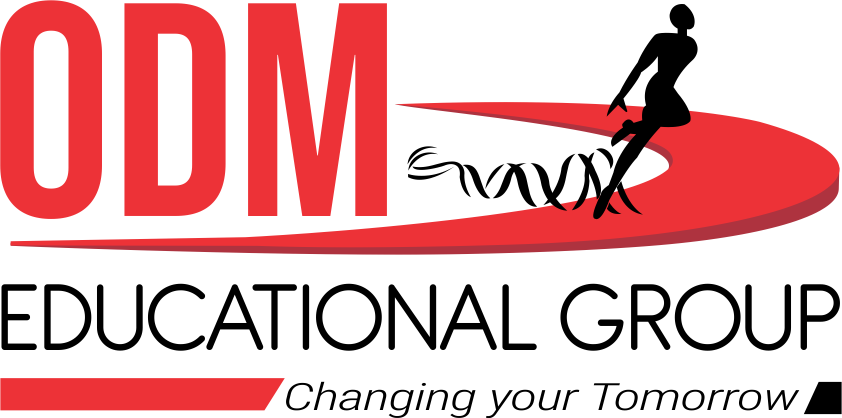 https://www.youtube.com/watch?v=s7NKLWXkEEE
“Coordinate geometry is the branch of mathematics which is a fusion of algebra and geometry. In the honour of Descartes, the subject is called cartesian geometry.…”
                                                                             - Rene Descartes …
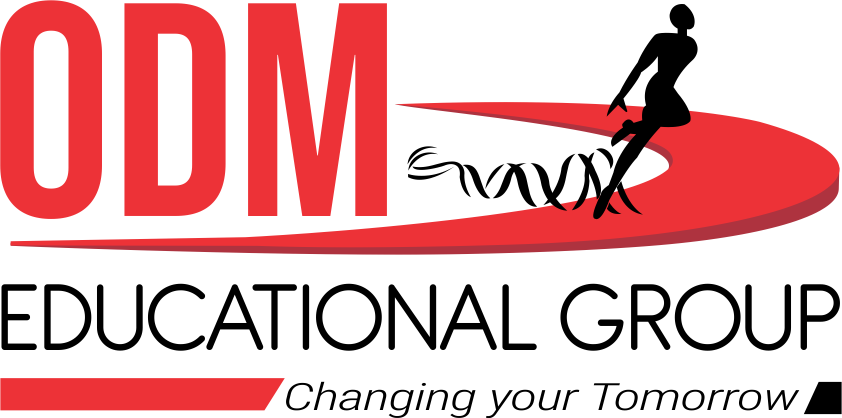 Different Examples Of Plotting Points On Cartesian Plane-

(0,0);  (1,4);  (9,0);  (0,9);  (–5,9);  (–2,–9)
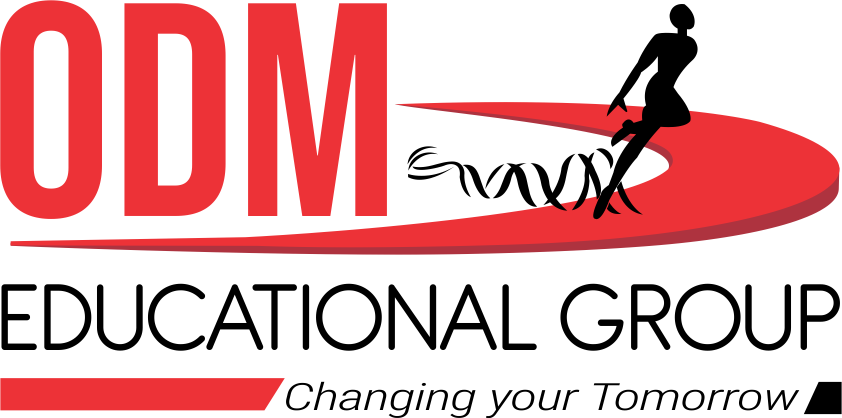 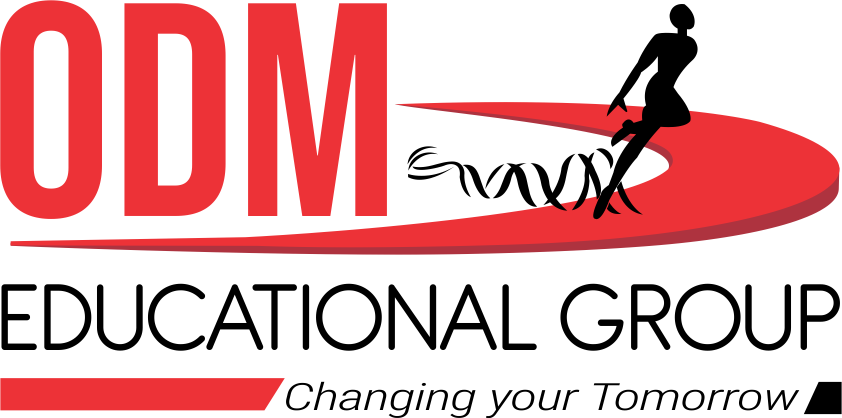 Evaluation:-

Locate the points 
(2,–3);  (3,2);  (2,2);  (0,2);  (2,0) on the Cartesian plane.
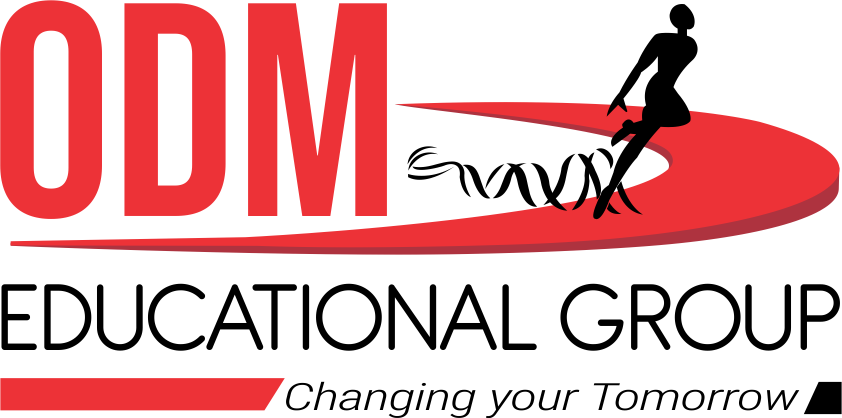 Homework:-

Exercise – 3.3
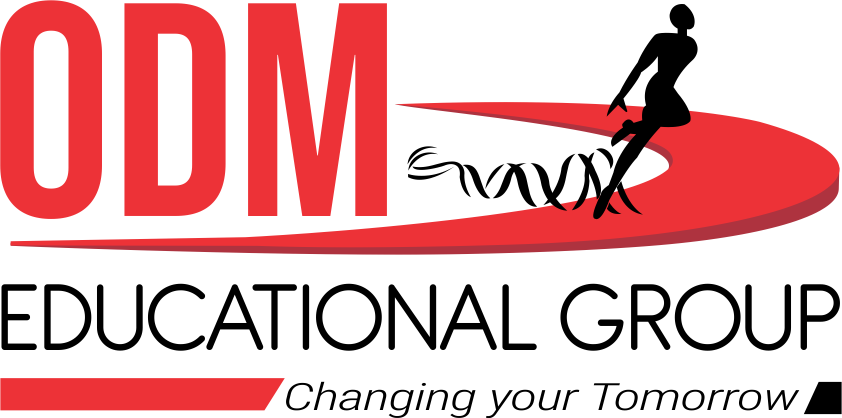 Question 1
In which quadrant or on which axis do each of the points (-2, 4),(3, -1), (-1, 0),(1, 2) and (-3, -5) lie? Verify your answer by locating them on the Cartesian plane.
Solution:
The point (-2, 4) is having negative abscissa and positive ordinate.∴ (-2,4) lies in the 2nd quadrant.The point (3, -1) is having positive abscissa and negative ordinate.∴ (3, -1) lies in the 4th quadrant.
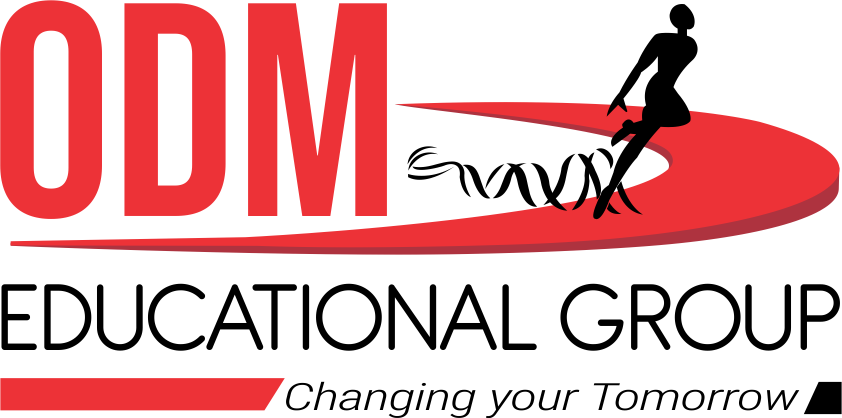 The point (-1, 0) is having negative abscissa and zero ordinate.∴ The point (-1, 0) lies on the negative x-axis.
The point (1, 2) is having the abscissa as well as ordinate positive.∴ Point (1,2) lies in the 1st quadrant.
The point (-3, -5) is having the abscissa as well as ordinate negative.∴ Point (-3, -5) lies in the 3rd quadrant.
These points are plotted in the Cartesian plane as shown in the following figure as A(-2, 4); B(3, -1); C(-l, 0); D(l, 2) and E (-3, -5).
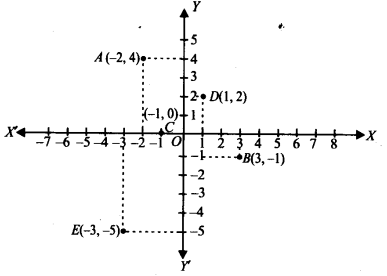 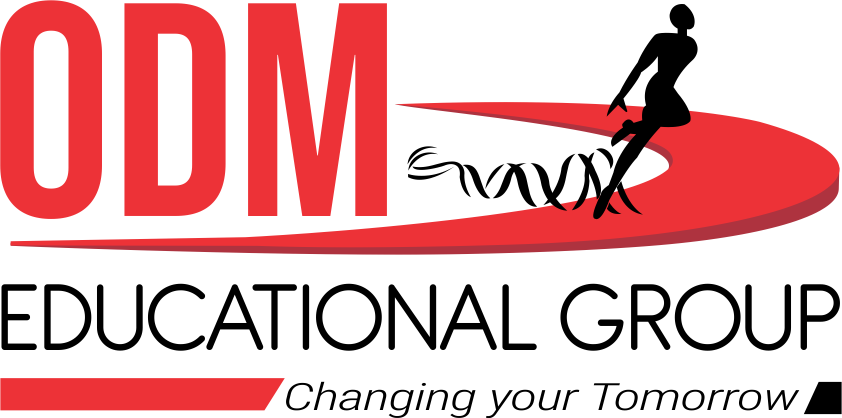 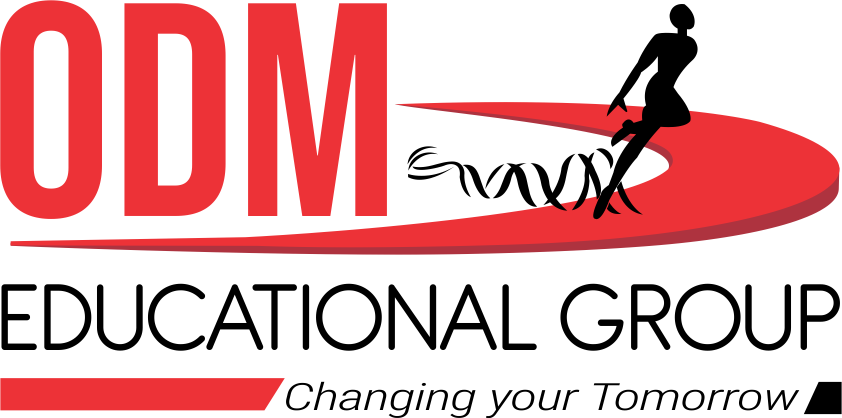 Question 2
Plot the points (x, y) given in the following table on the plane, choosing suitable units of distance on the axis.
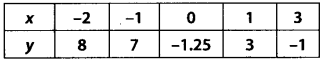 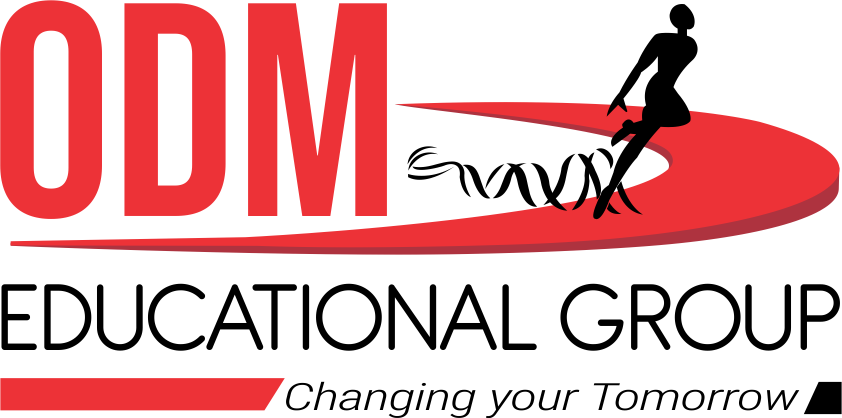 Solution:The given points are (-2, 8), (-1, 7), (0, -1.25), (1,3) and (3, -1).To plot these points:
(i) We draw X’OX and YOY’ as axes.
(ii) We choose suitable units of distance on the axes.
(iii) To plot (-2,8), we start from O, take (-2) units on x-axis and then (+8) units on y – axis. We mark the point as A (-2, 8).
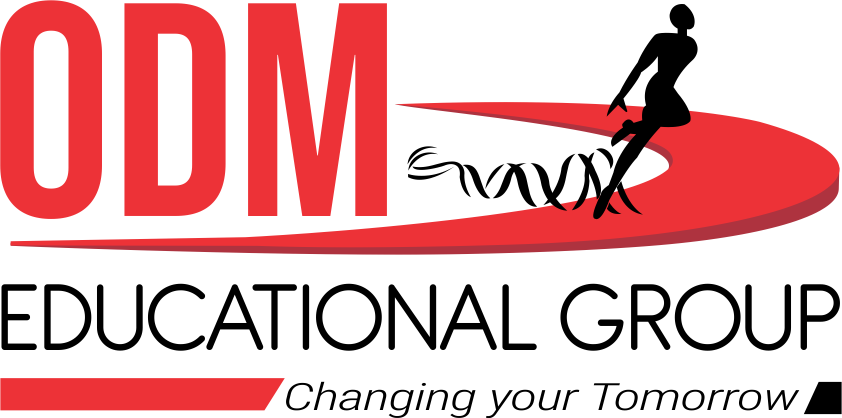 (iv) To plot (-1,7), we start from O, take (-1) units on x-axis and then (+7) units on the y – axis. We mark the point as B(-1, 7).
(v) To plot (0, -1.25), we move along 1.25 units below the x-axis on the y – axis and mark the point as C(0, -1.25).
(vi) To plot (1, 3), we take (+1) unit on the x-axis and then (+3) units on the y – axis. We mark the point as D(1, 3).
(vii) To plot (3, -1), we take (+3) units on the x-axis and then (-1) unit on the y – axis. We mark the point E(3, -1).
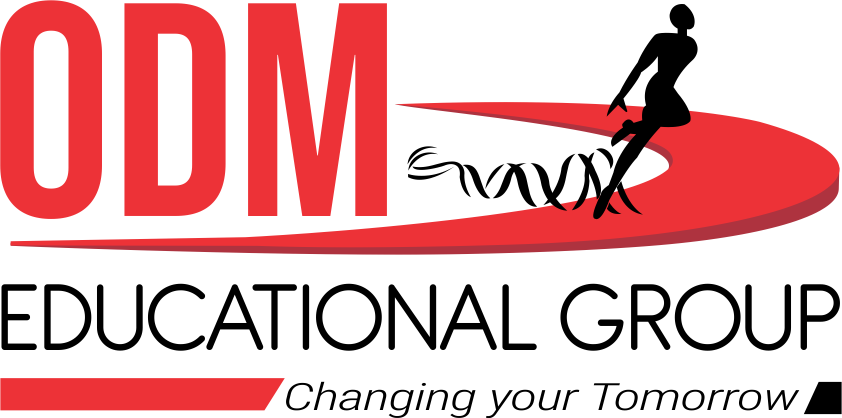 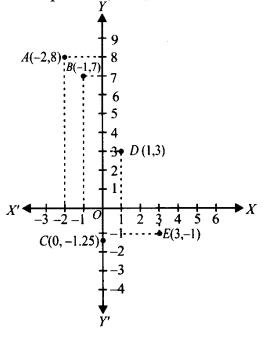 AHA:-

A) Taking 0.5cm 1unit, plot the following points on the graph paper.

B) Plot the points (x,y) given by the following table. Using scale 1cm = 0.25unit.
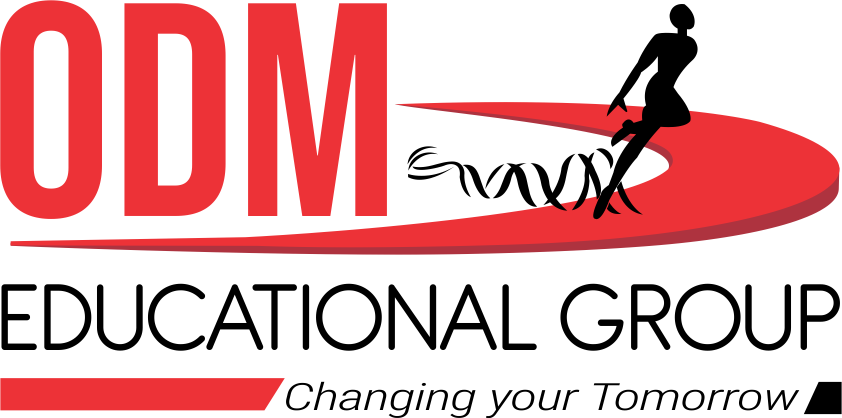 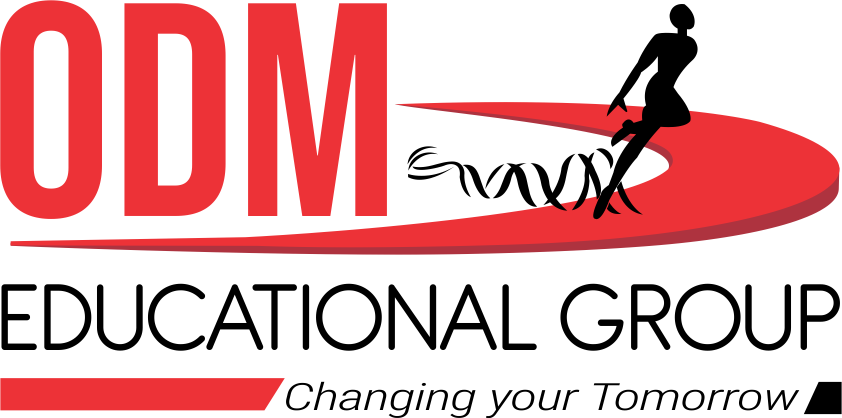 THANKING YOU
ODM EDUCATIONAL GROUP